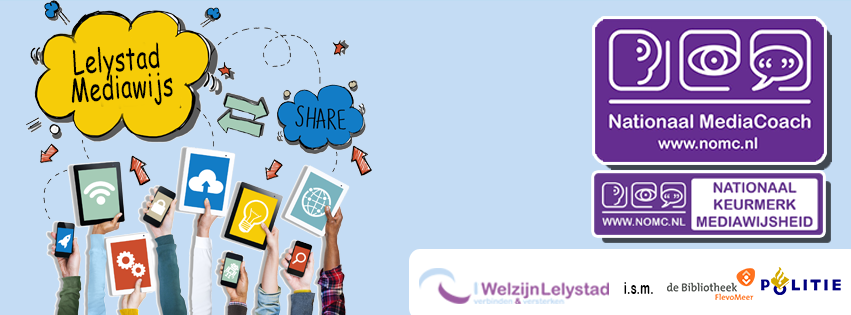 VO 	PO	VSO	PRO	MBO 	Ouders	   Professionals       Leerlingen
[Speaker Notes: Opgeleid tot mediacoach, 3 collega’s, 
Begon met vraag politie: Sexting in het VO. 
Doel Lelystad mediawijs maken. 
Samenwerking met verschillende partijen, waaronder Bieb, politie, bureau gelijke behandeling, GGD, Tactus etc.]
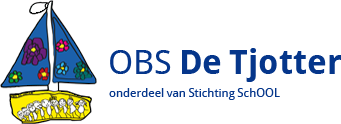 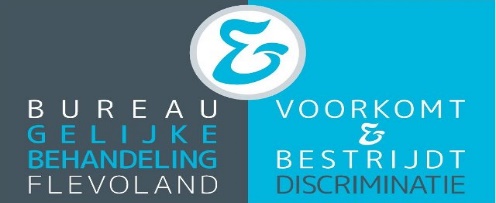 [Speaker Notes: Bij wie ligt de verantwoordelijkheid: Gezamenlijke verantwoordelijkheid. 
Team: Vereist gezamenlijke afspraken (kaders) Zowel op gedrag als wat gebruik ik in mijn les? Niet eenvoudig. 
Ouders: Wat vinden ouders en wat vinden docenten. 

Project Tjotter gericht op versterken en verbinden van ouders, schoolteam en de leerlingen om te komen tot gezamenlijke mediawijsheid. 
Dit vraagt grote tijdsinvestering. 

Zwaartepunt op cyberpesten; samenwerking bureau gelijke behandeling. 

Doel: Oprichten mediateam bestaande uit leerlingen, docenten en ouders die gezamenlijk mediawijsheid op agenda zetten. 
Inventariseren welke thema’s actueel zijn. 


Presentaties per klas. 
Ouderavond
Gastles groepen 7/8 
Docenten kaders afspreken 
Tijdinvestering ouders 

Wat doet mediateam? 
Op hoogte blijven van veranderingen. 
Nieuwe toepassingen in het onderwijs. 
Mediagedrag]
Lelystad Mediawijs groep